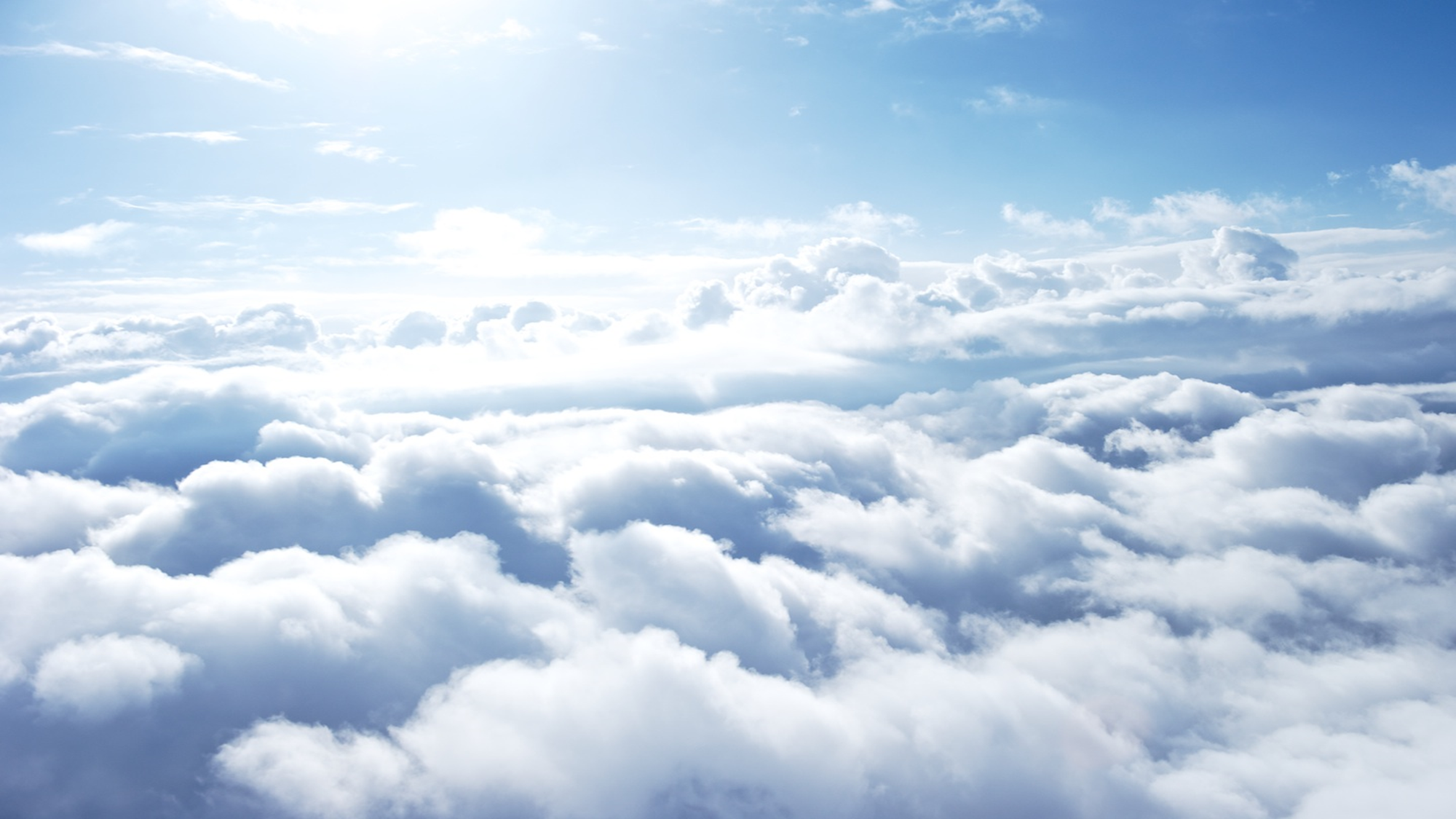 THE CLOSING OF THE BOOK
Revelation 22:6-21
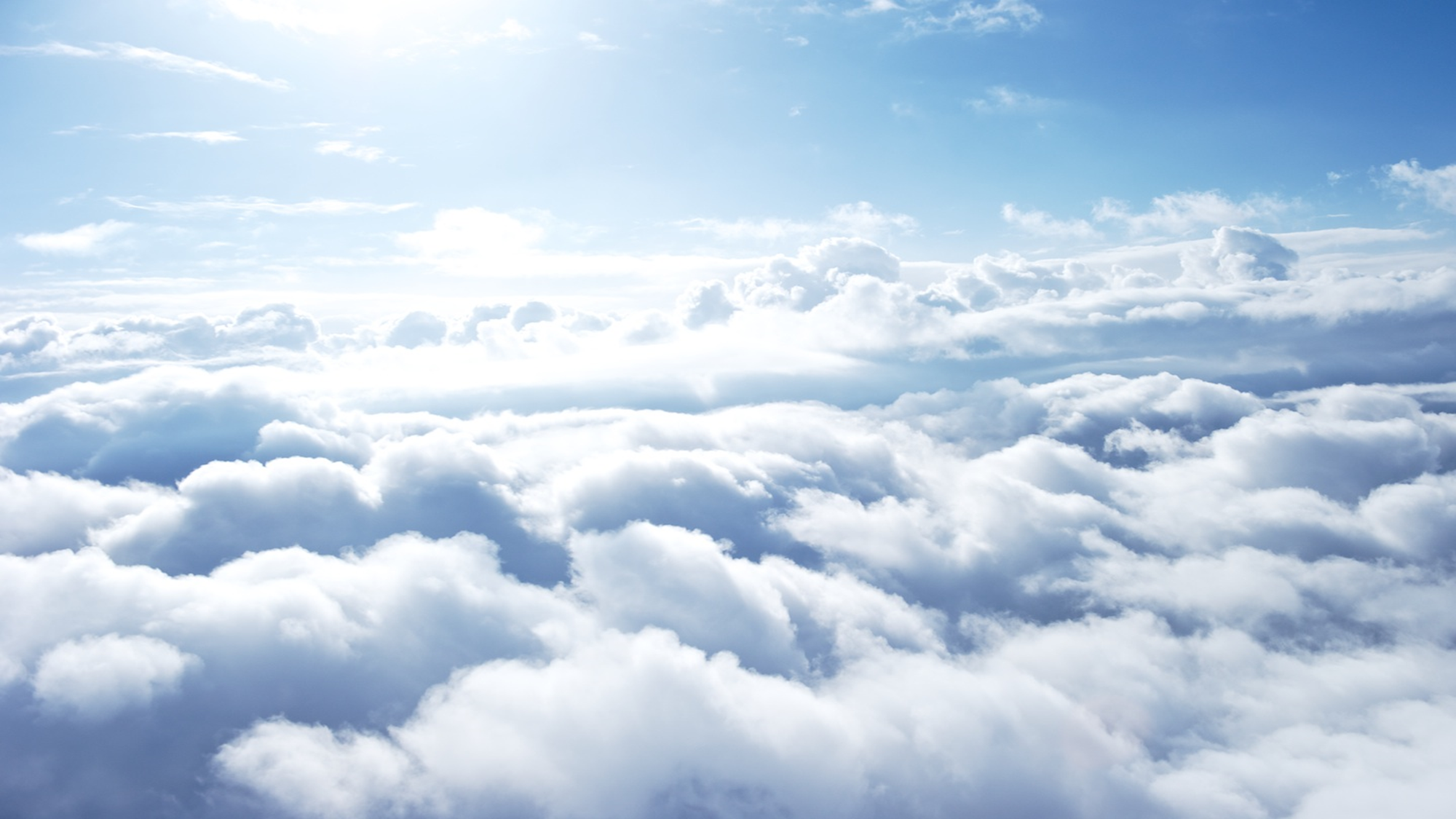 THE AUTHOR IS THE LORD
Revelation 1:9, “I John, who also am your
     brother, and companion in tribulation
     and in the kingdom of patience of Jesus the
     Christ, was on the island that is called 
     Patmos, for the word of God, and for the
     testimony of Jesus Christ.”
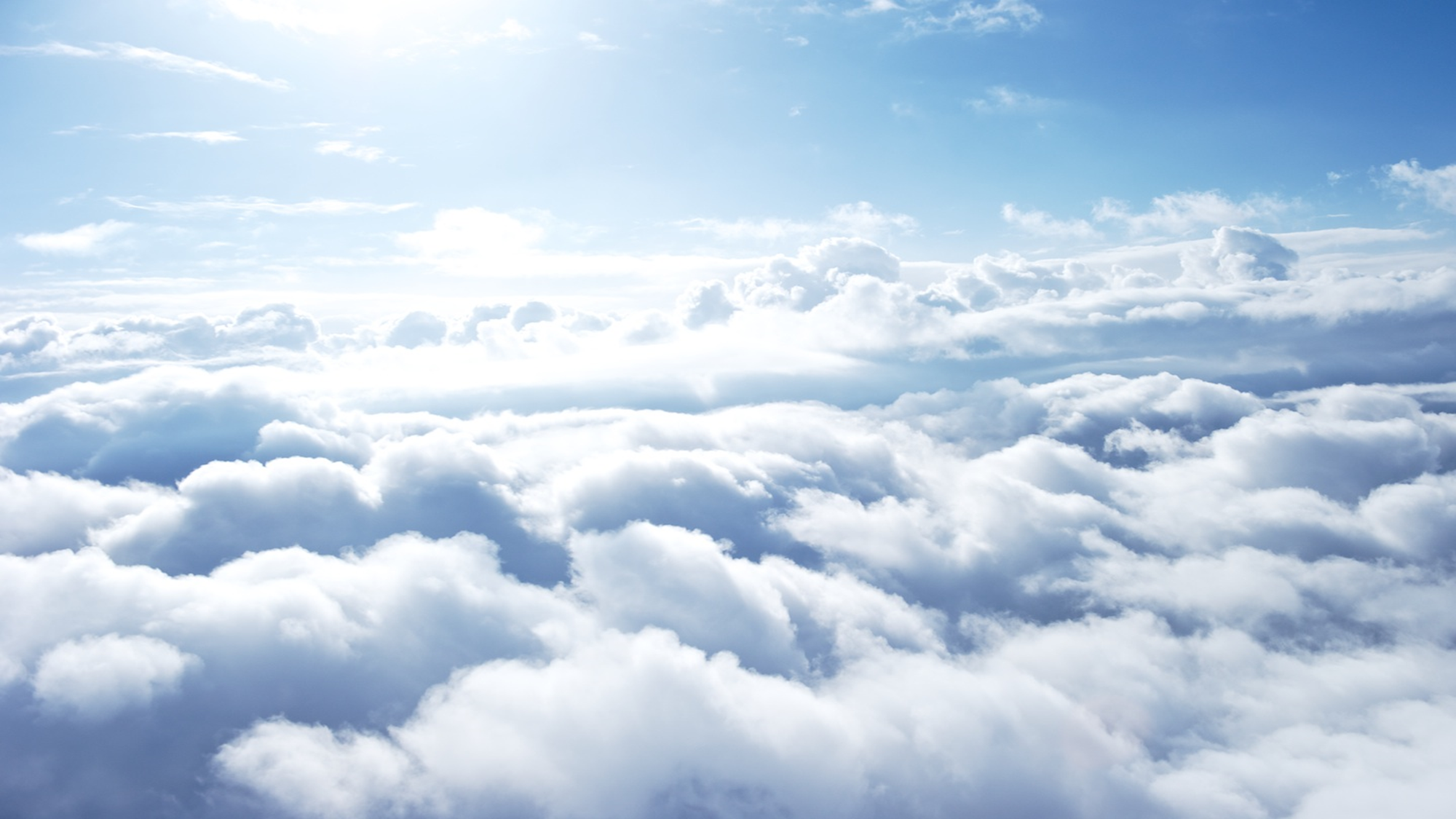 WHAT HE SAW AND HEARD
II Peter 1:21
By The Will Of God And Not Man
	Galatians 1:6-8, 11-12
	Revelation 22:18-19
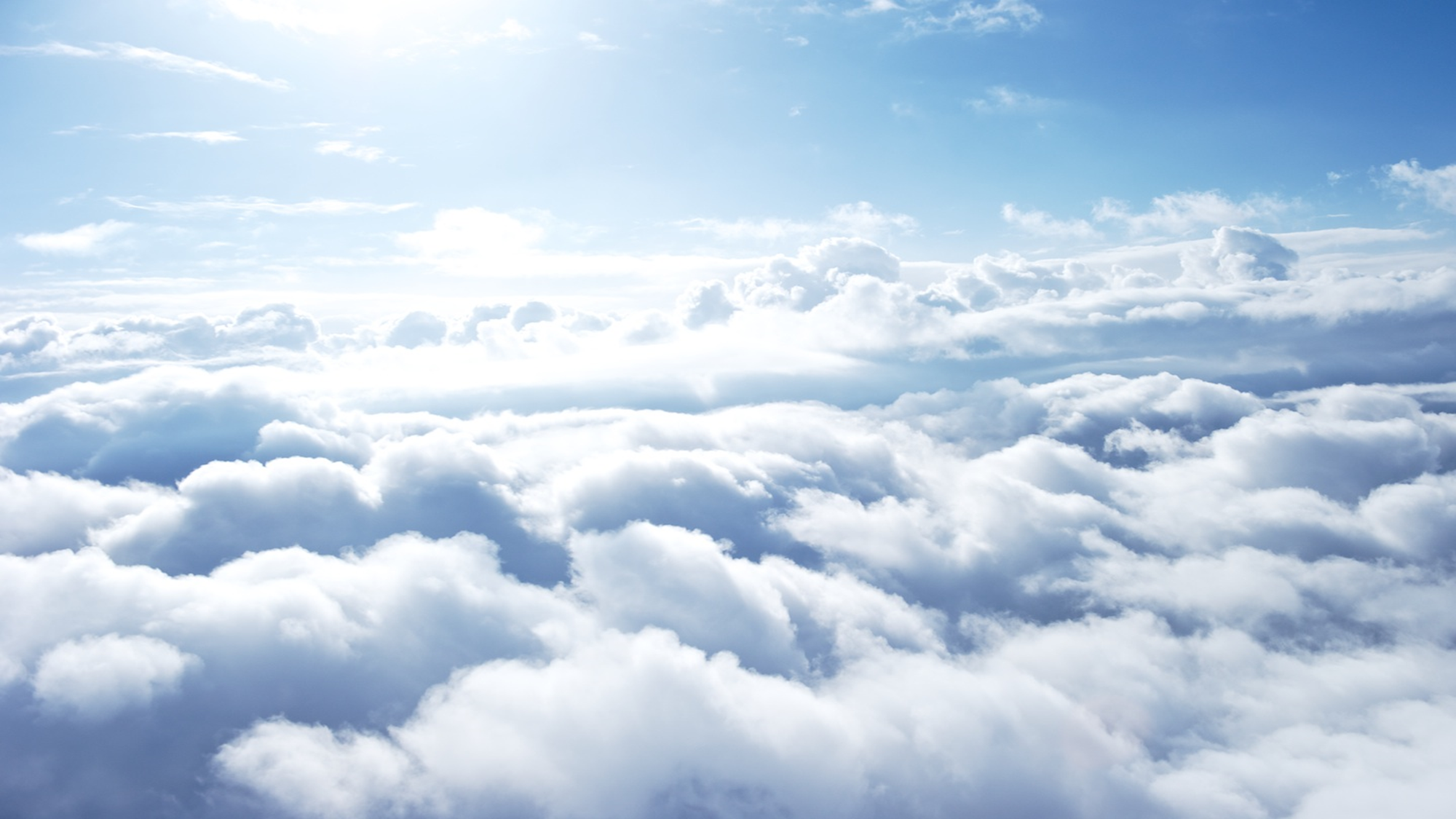 OUR LORD IS COMING BACK!
Revelation 22:12 
John 14:3
Acts 1:11
I Thessalonians 4:13; II Peter 3:9-12
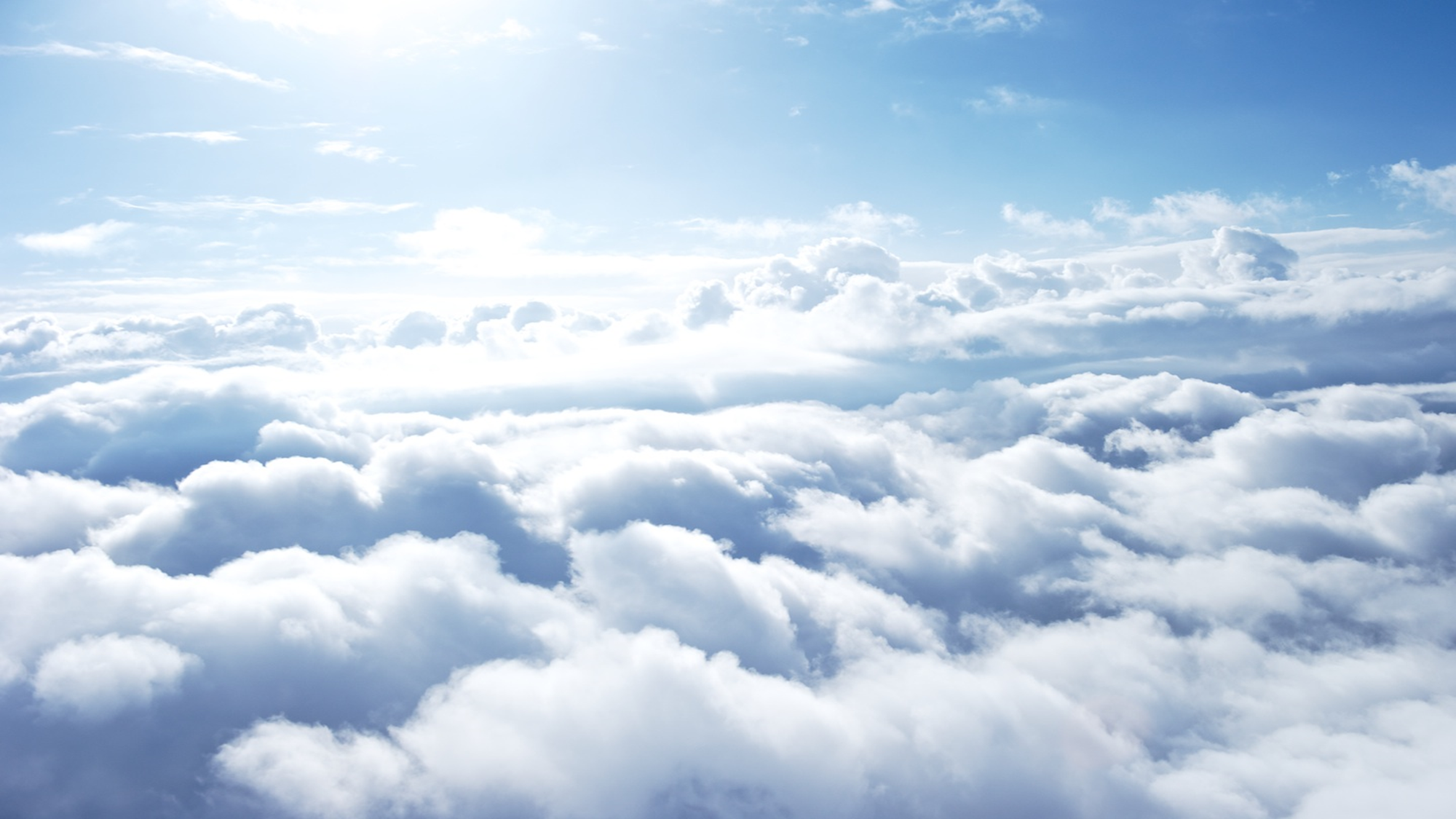 ENDS WITH THE INVITATION
Revelation 22:17, “The Spirit and the bride say, Come.  Let him who heareth say, Come.  Let him that is athirst come.  And whosoever will, let Him take the water of life freely.”
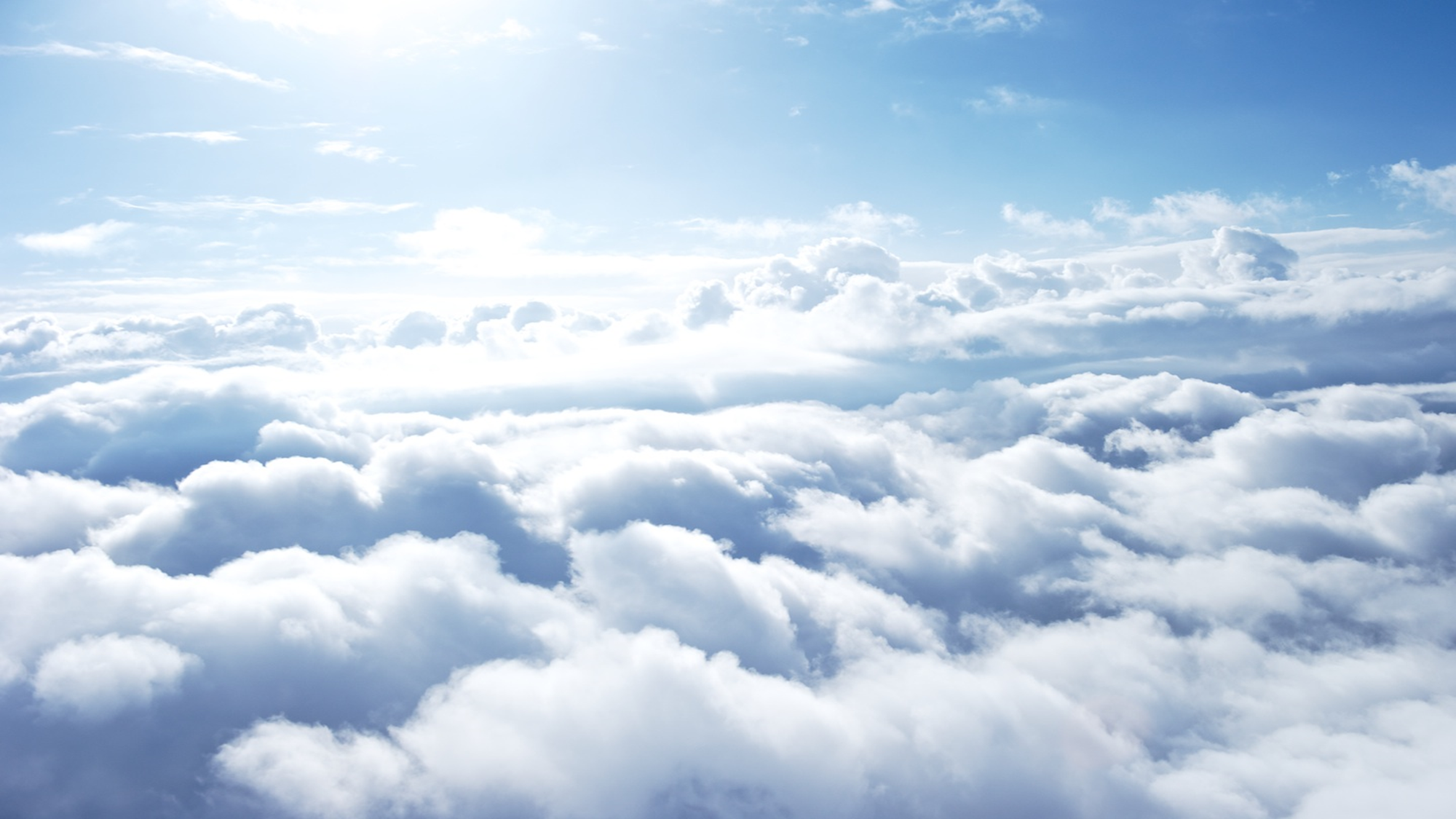 “Thou Hast Conquered, Galilean.”
“What is the carpenter of
 Nazareth doing these days?”


Will You Accept His Invitation?